Круглый стол
«Мир профессий и место в нем человека»
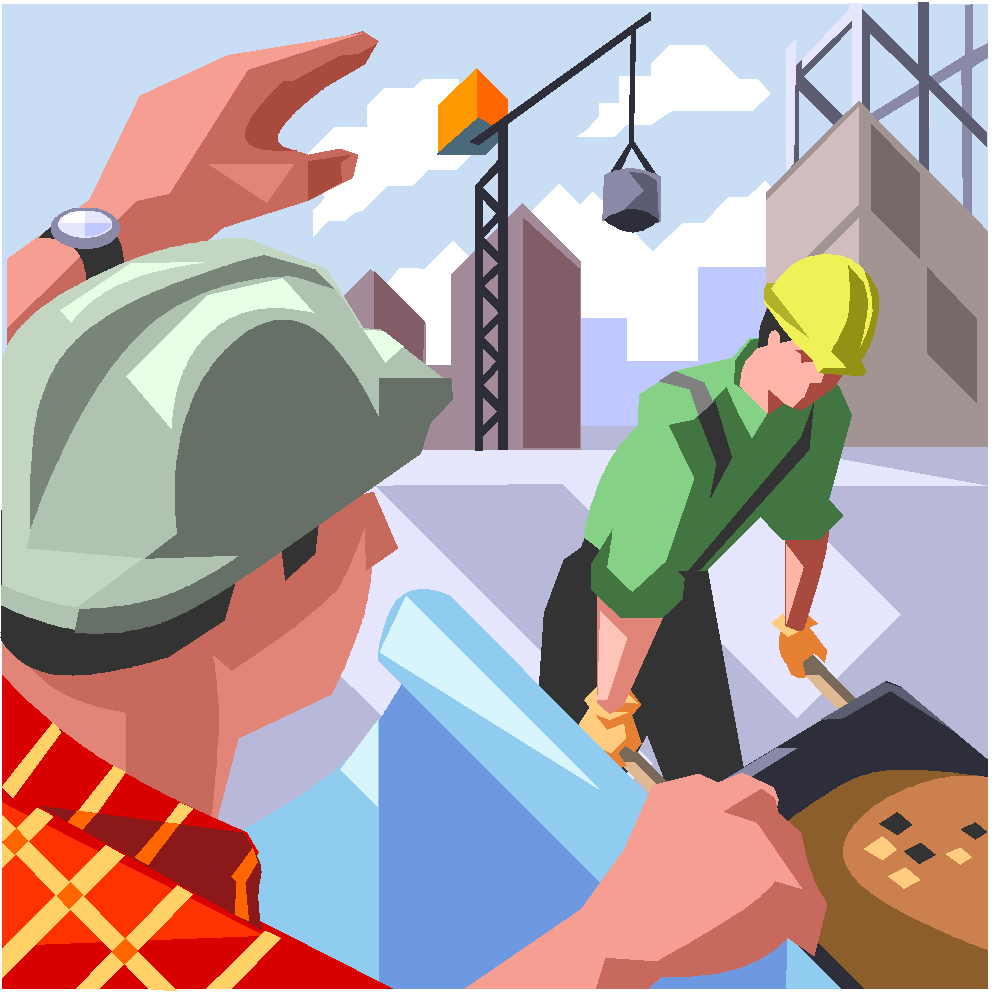 Учитель технологии : Захарова Т.А
Г. Белинский
2020г.
"Правильный выбор профессии позволяет реализовать свой творческий потенциал, избежать разочарования, оградить себя и свою семью от нищеты и неуверенности в завтрашнем дне".
Виктор Гюго
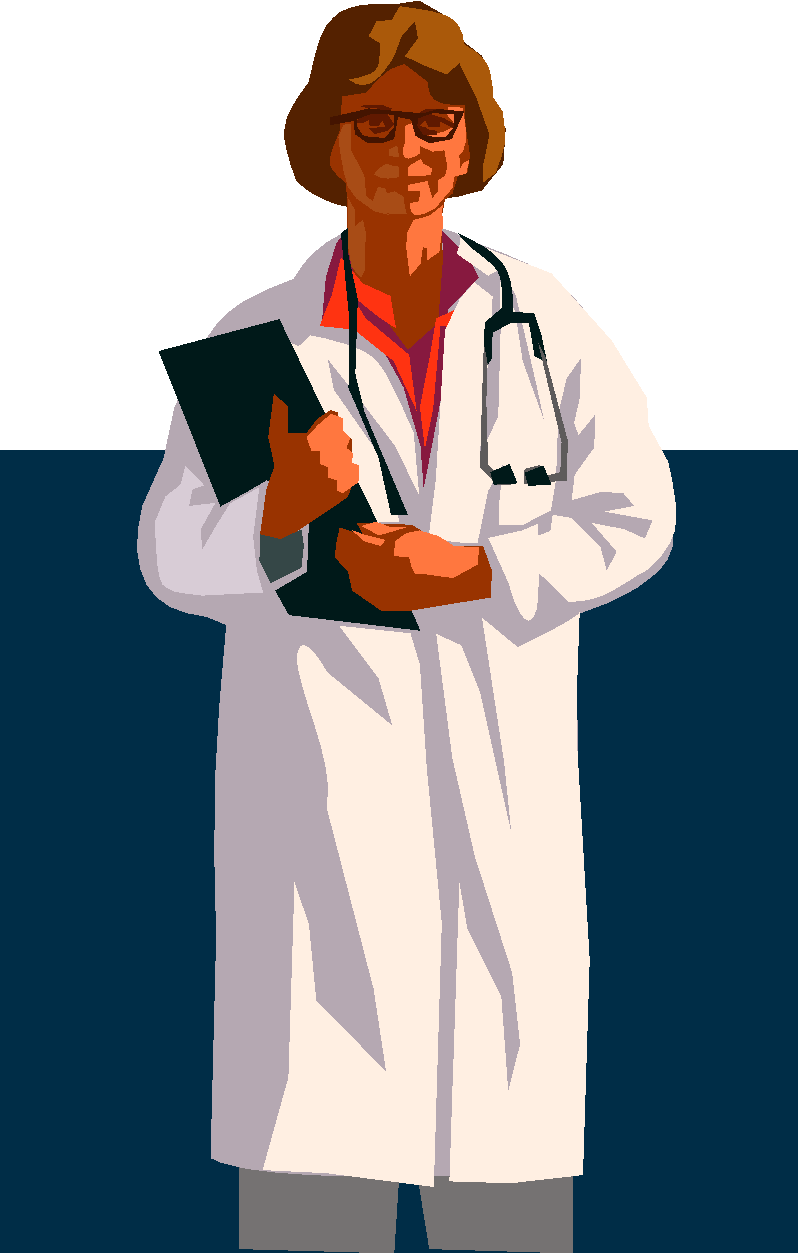 ЦЕЛЬ: 
ПОМОЧЬ УЧАЩИМСЯ В ВЫБОРЕ БУДУЩЕЙ ПРОФЕССИИ.
ЗАДАЧИ:
СКОРРЕКТИРОВАТЬ ПРОФЕССИОНАЛЬНЫЕ ПРЕДПОЧТЕНИЯ УЧАЩИХСЯ.
ПОКАЗАТЬ, КАКИЕ ПРОФЕССИИ ЯВЛЯЮТСЯ ПЕРСПЕКТИВНЫМИ В СОВРЕМЕННОМ ОБЩЕСТВЕ.
ФОРМА ПРОВЕДЕНИЯ - ПРАКТИКУМ.
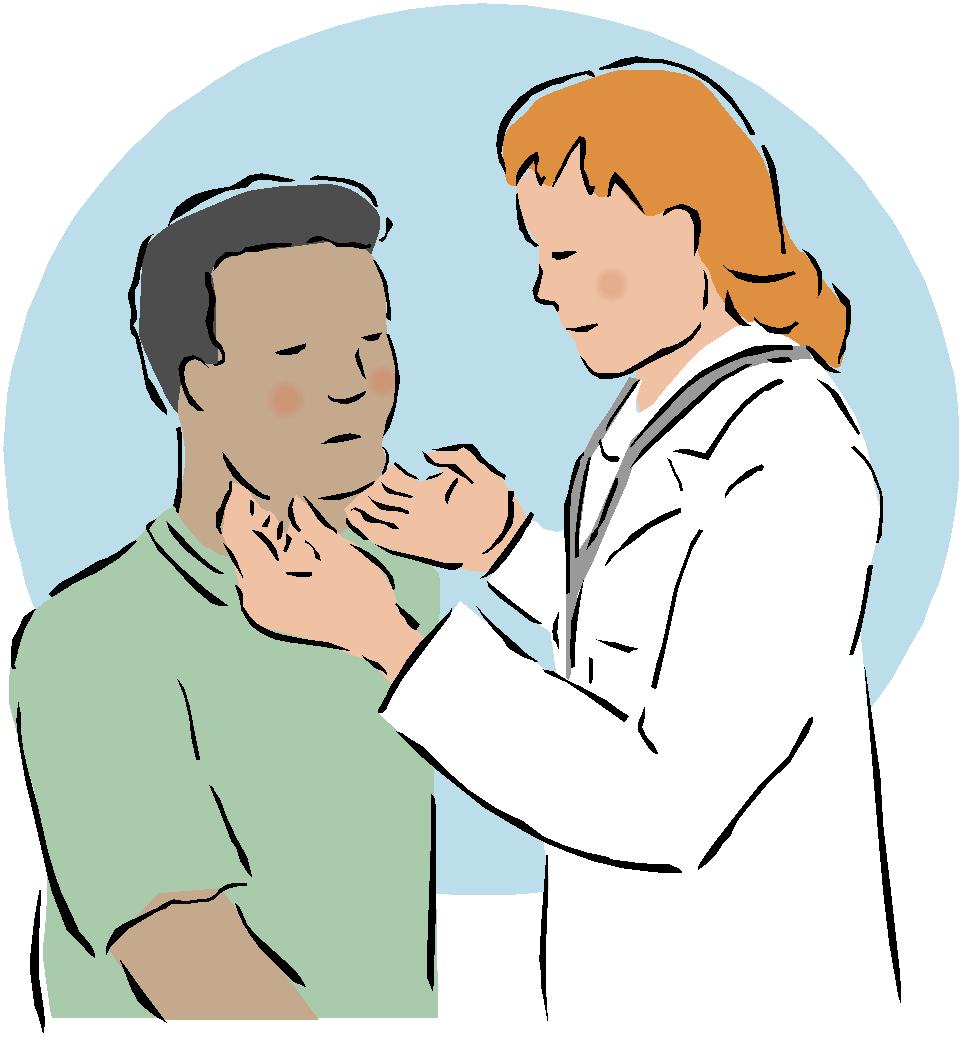 «Хочу» - желания, профессиональные                                                                                                                                             интересы и склонности.
«Могу» - возможности личности, т.е.                       знания, способности,           психологические особенности,             особенности здоровья.
«Надо» - запросы рынка труда, потребность в кадрах.
Классификация распространенных ошибок 
1.Незнание правил выбора профессии:
 выбор профессии за компанию
 перенос отношения к человеку на саму профессию
 отождествление учебного предмета с профессией
 ориентация сразу на профессию высокой квалификации
 неумение определить путь получения профессии.
2.Незнание самого себя:
 незнание или недооценка своих физических и психологических особенностей
 неумение соотнести свои способности с требованиями профессии.
3. Незнание мира профессий:
 увлечение только внешней стороной профессии
 незнание требований профессии к человеку.
ПРОФЕССИОНАЛЬНАЯ НАПРАВЛЕННОСТЬ УЧАЩИХСЯ.  АНАЛИЗ «ПОЛИГОНА ПРОФЕССИОНАЛЬНЫХ ПРЕДПОЧТЕНИЙ».
Анализ результатов:
преобладают склонности Ч-Ч, Ч-Т.
 сферы интересов – биология и с/х, медицина, автодело, компьютер и оргтехника, история, право.
 профессиональный тип личности –    предприимчивый – 2      реалистический - 1
   конвенциальный – 4       социальный – 2
   артистический – 1
 темперамент – сангвиники и флегматики
профессиональные намерения:
    Юрист – 1                                Инженер - механик – 1
    Экономист - 1                          Фельдшер – 1
    Врач - 1                                     Медицинская сестра – 2
    Агроном - 1                              Механик – 1
 положительные качества характера – ответственность, трудолюбие, старательность, целеустремленность, доброта.
 отрицательные качества характера – невнимательность, нерешительность, неумение распределять время
Мы выбираем разные профессии
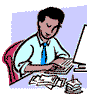 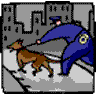 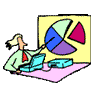 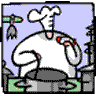 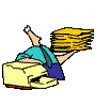 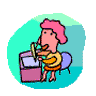 Практикум «В мире профессий»
Назвать понятия, связанные с деятельностью людей предложенных профессий.
2.   Указать способности и личностные качества, соответствующие выбранной группе профессий. 
Определить по загадкам – синквэйн группу профессий.
Определить общее в паре профессий (задание на мышление).
5.    Правильный выбор (определить из возможных доводов правильные и ошибочные).
Возможные доводы:
- Говорят, что это престижная работа (-).
- Мои друзья будут юристами, я тоже (-).
- Не знаю точно, что это за профессия, но я думаю, что я смогу овладеть ею (-).
- Мне очень нравится Иван Иванович, хочу быть как он (-).
- Дикторы телевидения всегда хорошо выглядят, я тоже буду диктором ТВ (-).
- Мой любимый урок – урок физкультуры, значит, я буду спортсменом 
(-).
- Я не знаю, какой я: общительный или нет, дисциплинированный или нет, но это и не важно, при чем здесь выбор профессии (-).
- Физическое развитие и профессия – две разные вещи (-).
- Надо пойти к специалисту по профориентации за советом, он подскажет (+).
- Я стараюсь больше читать и изучать материалы по этой профессии (+).
- На олимпиадах я всегда занимаю призовые места по этому предмету (+).
- Я всегда разговариваю об этом с родителями (+).
6. В стихотворении Дж. Родари «Чем пахнут ремёсла?» дополнить строчку, где говорится о характерном запахе профессии, но в рифму.
У каждого дела                                                                   
Запах особый:
В булочной пахнет
(Тестом и сдобой).
Мимо столярной
Идешь мастерской – 
(Стружкою) пахнет
И (свежей доской).
Пахнет маляр
(Скипидаром) и (краской).
Пахнет стекольщик
(Оконной замазкой).
Куртка шофера
Пахнет (бензином).
Блуза рабочего – 
(Маслом машинным).
Пахнет кондитер
(Орехом мускатным).
Доктор в халате – 
(Лекарством приятным).
(Рыхлой землею),
(Полем) и (лугом)
Пахнет крестьянин, 
Идущий за плугом.
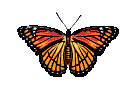 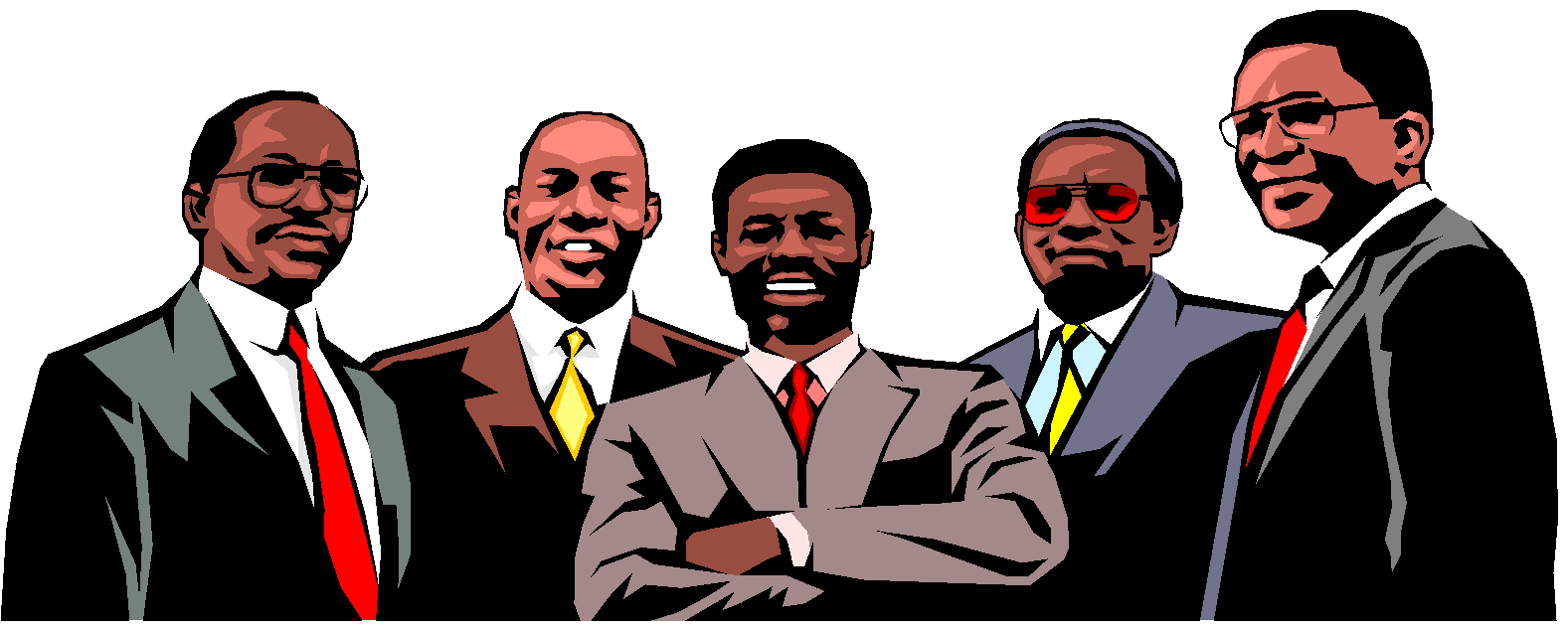 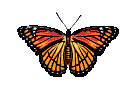 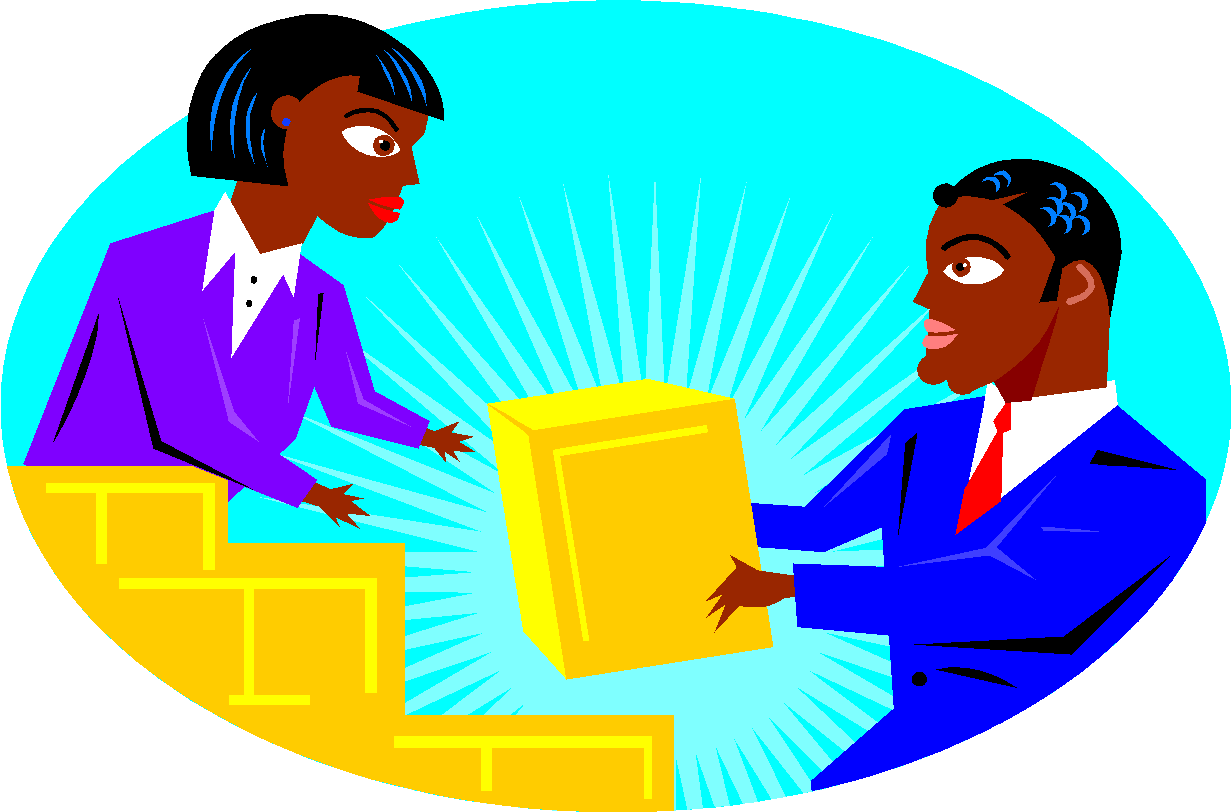 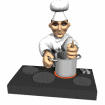 НОВОЕ ВРЕМЯ – НОВЫЕ ПРОФЕССИИ
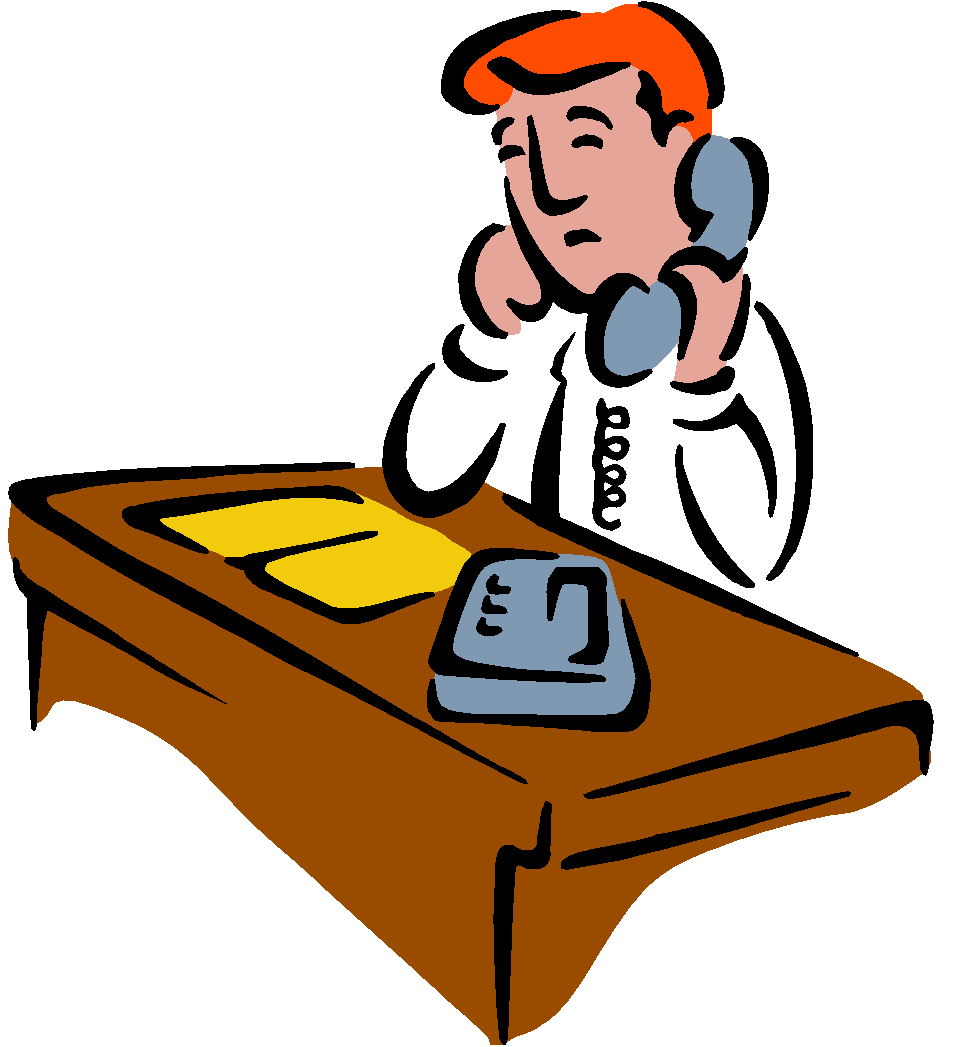 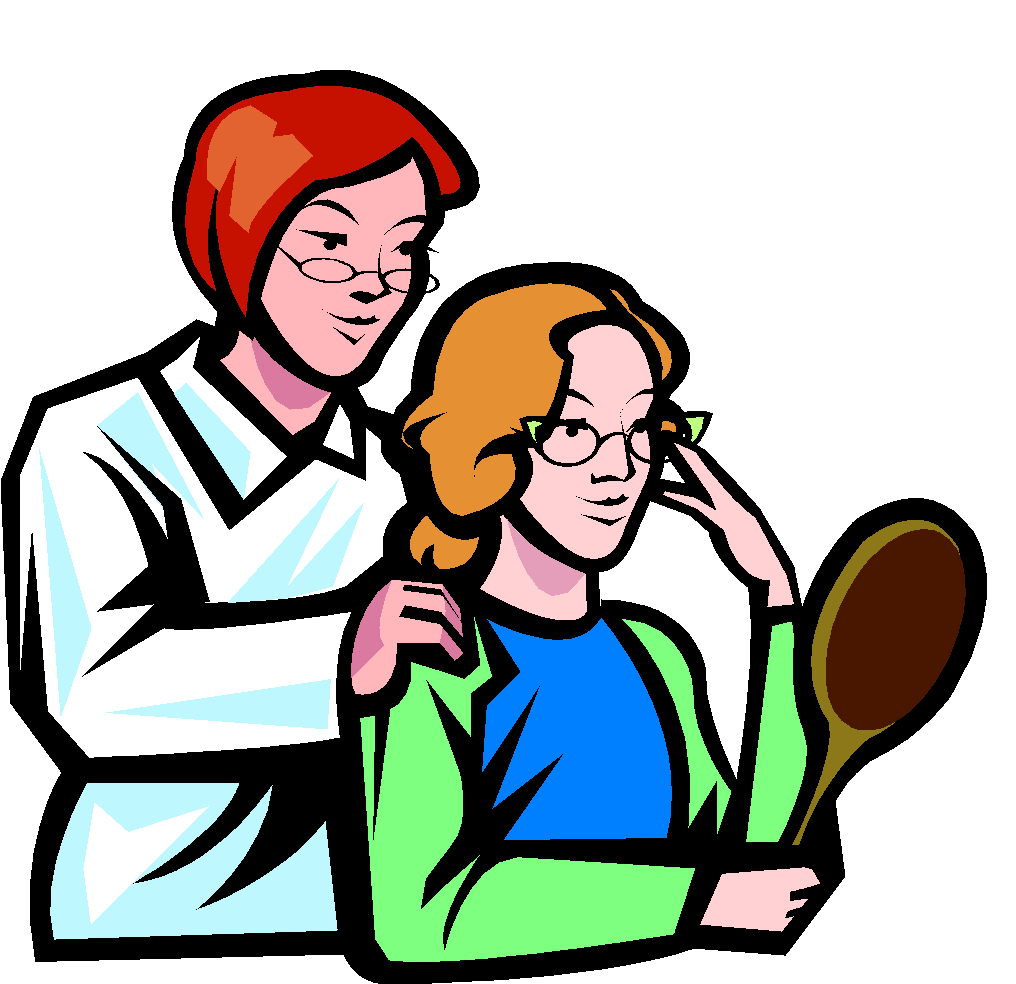 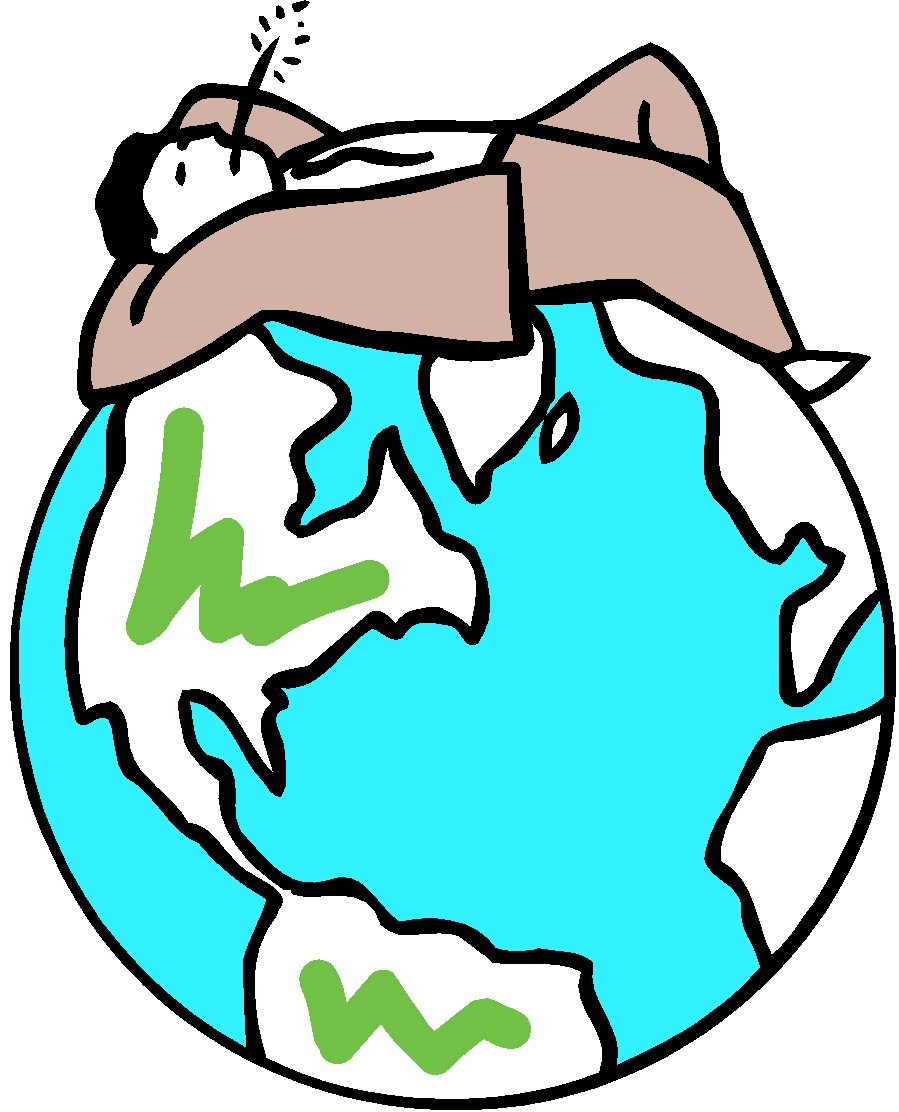 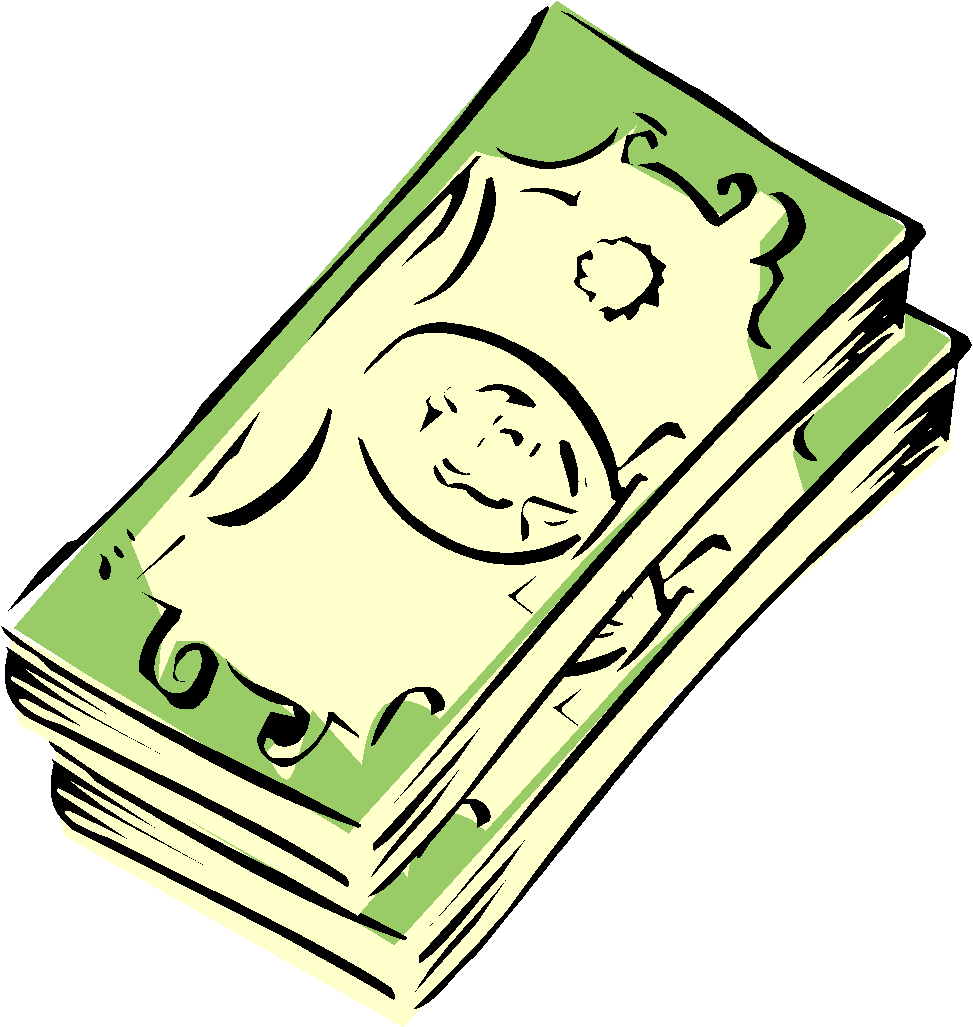 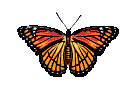 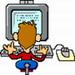 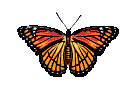 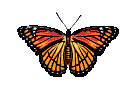 Имиджмейкер 
		
		Помогает создать образ преуспевающего человека. 
		Он определяет типаж клиента, опираясь на линии его фигуры и лица, подбирает одежду, прическу и обувь, выявляет стиль, создает профессиональный образ и даже корректирует поведение клиента.
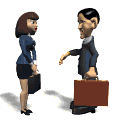 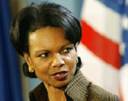 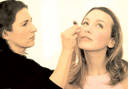 Имиджмейкер
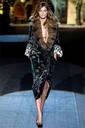 Ему необходимо знать правила макияжа, стилей одежды, основы психологии и этикета, значение поз, жестов, мимики.
 Он может научить грамотной речи, использованию специальной терминологии. 
Должен уметь предугадывать ситуации, разбираться во всех мелочах, убедить клиента в важности перемен во внешности, в поведении, в речи.
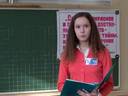 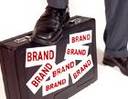 Бренд - менеджер
Бренд-менеджер (бренд от англ. – клеймо) – основной носитель и реализатор идеи бренда.
Бренд – хорошо знакомая торговая марка.
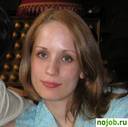 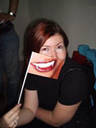 Бренд - менеджер
Работа бренд-менеджера: он должен придумать торговую марку фирмы и сделать ее известной и хорошо узнаваемой, продукция должна отличаться. 
На какие категории населения ориентирована продукция? 
Как представить продукт, чтоб он хорошо запомнился?
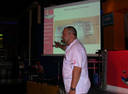 Бренд - менеджер
Должен знать законы рекламы, информацию о рынке, о конкурирующих фирмах, маркетинг, связи с общественностью.
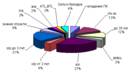 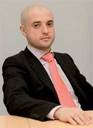 Бренд - менеджер
Качества: надежность, ответственность, организованность, самостоятельность, инициативность, энергичность, способность к творчеству, коммуникабельность.Образование: высшее экономическое образование в области маркетинга; участие в семинарах или мастер-классах по бренду.
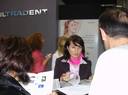 Криэйтор
Криэйтор (с англ. – творец, создатель) – креативный директор компании, человек, который отвечает за разработку, ведение и контроль рекламных проектов.
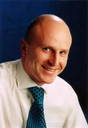 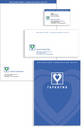 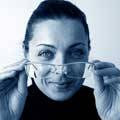 Криэйтор
Криэйторами называют и находящихся в его подчинении копирайтеров – создателей рекламных текстов, а также арт-директоров – специалистов, определяющих основную идею работы и делающих эскизы проектов.Работа: организационная работа и контакты с заказчиком.
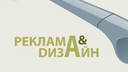 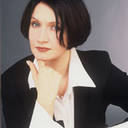 Криэйтор
Задача криэйтора: предельно четко и ясно сформулировать все пожелания клиентов; мобилизовать и объединить творческий коллектив для достижения поставленных целей.
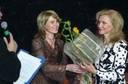 Медиапленнер
Медиапленнер – специалист рекламного агенства. Он отвечает за выбор подходящих средств массовой информации для размещения рекламных материалов.
Медиапленнер
Медиапленнер планирует и дает рекомендации по наиболее выгодному вложению средств, выделяемых на рекламирование того или иного товара, раскрутку названия фирмы либо торговой марки – бренда.
Медиапленнер
Необходимые качества: 
эрудированность и интеллект; 
хорошее знаний существующих на сегодняшний день средств массовой информации, их направленности и аудиторий; 
ориентирование в интересах, вкусах, предпочтениях разных групп населения; 
уметь предугадать, какая информация, событие, издание и программа смогут заинтересовать на данный момент; 
находиться в курсе политических, культурных событий, всех новинок в мире прессы, теле- и радиовещания, Интернет-изданий
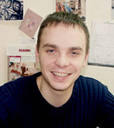 Мерчендайзер
Мерчендайзер – специалист, который выигрышно представляет товары своей фирмы.Задача мерчендайзера: покупатель, придя в магазин, должен приобрести товар именно его компании.
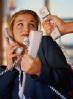 Мерчендайзер
Мерчендайзеру необходимо знать: 
психологию покупателя; 
как сделать хорошее освещение; 
уметь расположить рекламные стойки в магазине; 
уметь так расположить полки, витрины, чтобы у покупателя была возможность свободно подойти к товарам.
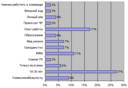 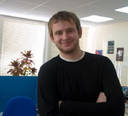 Мерчендайзер
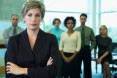 Обязанности мерчендайзера: 
выигрышно подать товар своей фирмы: повесить плакат с видом товаров именно там, где нужно, чтобы покупатель захотел приобрести только его; 
поддерживать порядок на полках: покупателю неприятно брать в руки запыленную или помятую коробку;
ВЫСТУПЛЕНИЕ СПЕЦИАЛИСТА ЦЕНТРА ЗАНЯТОСТИ НАСЕЛЕНИЯ 
  «ПЕРСПЕКТИВНЫЕ ПРОФЕССИИ И СОВРЕМЕННАЯ СОЦИАЛЬНАЯ СИТУАЦИЯ».
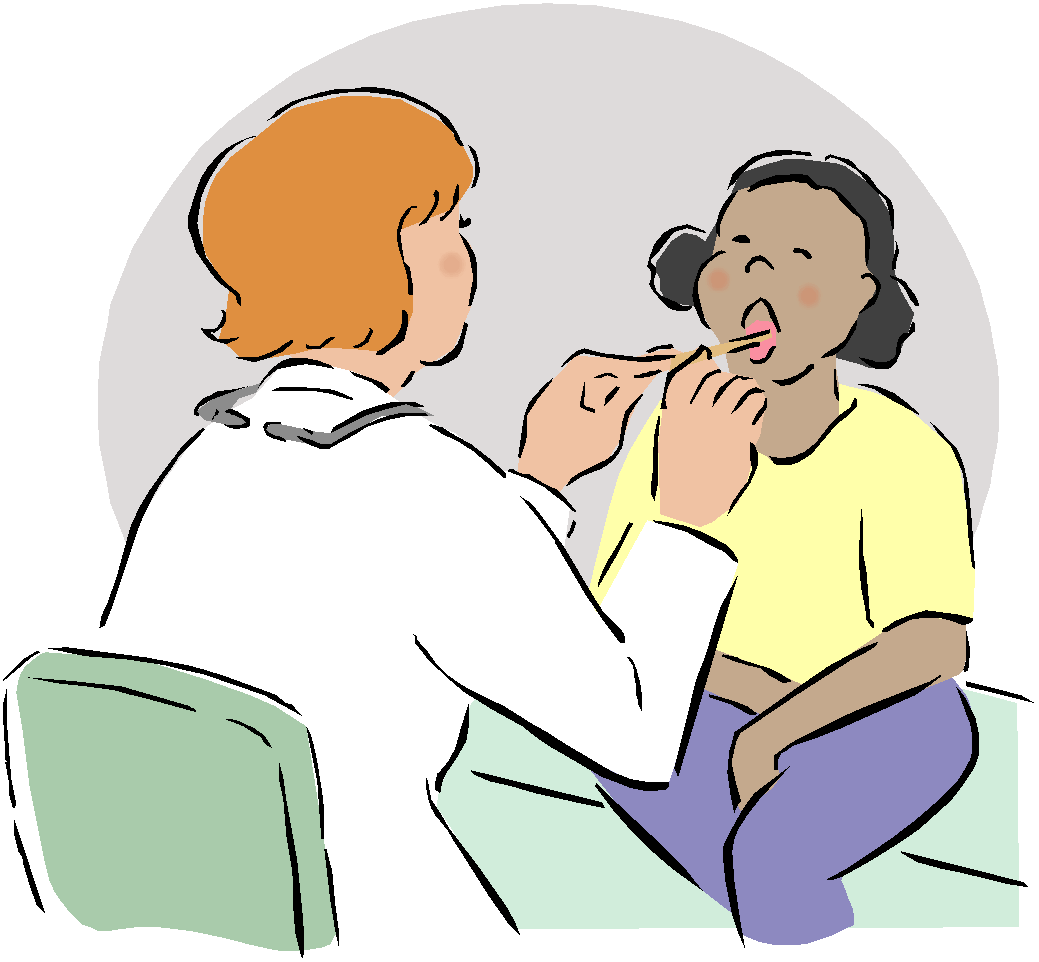 ПРОФЕССИОНАЛЬНЫЙ ПРОГНОЗ
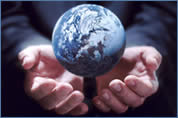 ПРОФЕССИОНАЛЬНЫЙ ПРОГНОЗ
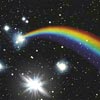 ПРОФЕССИОНАЛЬНЫЙ ПРОГНОЗ
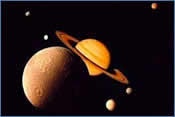 Выбор профессии – это серьезно
«Самый несчастный из людей тот, для которого в мире не оказалось работы»
Томас Карлейль
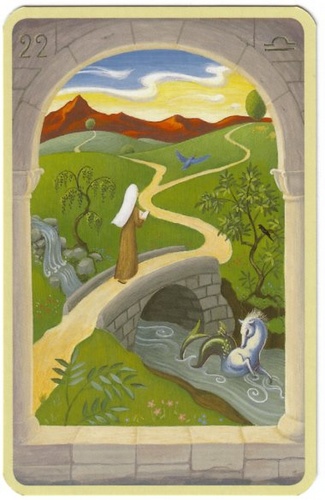 Счастливого
 пути !